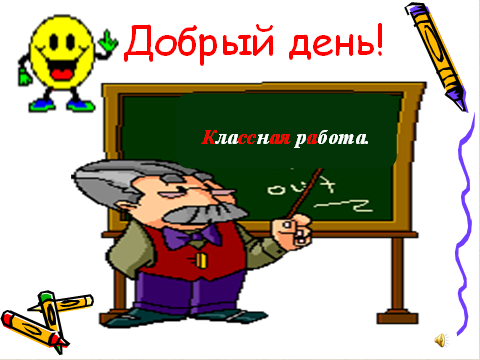 Тема: «Уравнение и его корни»
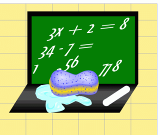 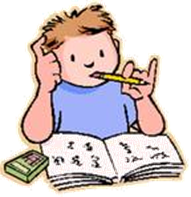 Устные упражнения
1)    При каких значения х верно равенство:
2)   Найдите неизвестное число:
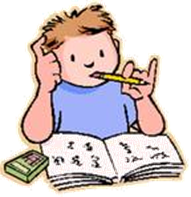 «Мне приходится делить время между политикой и уравнениями. Однако уравнения, по-моему, важнее.  Политика существует только для данного момента, а уравнения будут существовать вечно». 
( А. Эйнштейн).
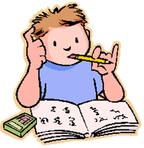 Рассмотреть задачу со страницы 27.
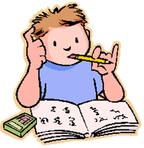 В равенствах  
5 х – 2 = 8;   
3 х – 1 = х + 5; 
( х – 3 ) + х = 13
 буква х обозначает неизвестное число, или, просто, неизвестное
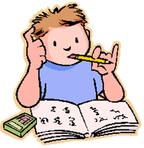 Равенство, содержащее неизвестное число, обозначенное буквой, называют уравнением.
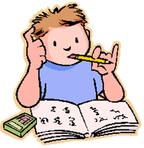 Левая часть уравнения – выражение, стоящее слева от знака равенства; 
правая часть уравнения – выражение, стоящее справа от знака равенства.
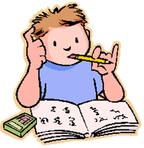 3 х – 2   =   х  + 5;
            левая           правая
            часть          часть

 3 х;   - 2;  х;    5  - члены уравнения.
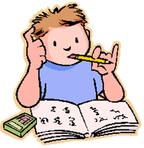 Корнем уравнения называется то значение неизвестного, при котором это уравнение обращается в верное равенство.
     Например, число 5 является корнем уравнения   х + 3 =2 х – 2, так как 5 + 3 = 2 · 5 – 2 – верное равенство.
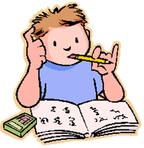 Уравнение может иметь один корень ( х + 3 = 5, х = 2), два корня (например, уравнение
 ( х - 1) ( х + 3)=0 имеет два корня 1 и - 3), три корня, четыре корня и т.д.
Уравнение может иметь бесконечно много корней. Например, уравнение 2 (х - 1)= 2х-2 имеет бесконечно много корней: любое значение х является корнем этого уравнения, так как при любом х левая часть уравнения равна правой части.
Уравнение может и не иметь корней. Например, уравнение  2 х + 5 = 2 х + 3 не имеет корней, так как при любом значении   х левая часть уравнения больше правой.
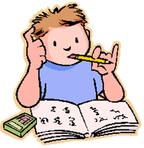 Решить уравнение – это значит найти все его корни или установить, что их нет.
Уравнение вида а х = b, где  a  и  b заданные числа,  х – неизвестное, называют линейным уравнением.
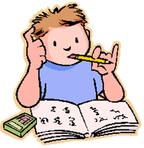 Хочу я, чтоб добро к тебе пришло 
Как свет весенний, как тепло костра: 
Пусть для тебя источником добра 
Не станет то, что для другого — зло.
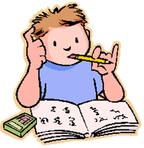 1)  № 74 (у доски);
2)  №75 (1, 3) (самостоятельно с проверкой);
3)  №76 (устно);
4)  №77 (1, 3) (у доски);
5)  №78 (самостоятельно).
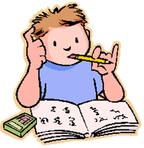 № 75
 3 х = - 6;
3 · 3 = - 6 неверно, 
3 не является корнем уравнения;
3 · ( -2 ) = - 6 верно, 
- 2 является корнем уравнения.
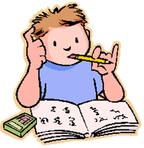 Контрольные вопросы:
Что называется уравнением? Приведите примеры уравнений.
Что называется корнем уравнения?
Сколько корней имеет линейное уравнение? (один, бесконечное число корней или не имеет корней)? Приведите примеры.
Задание на дом:  
§ 6  прочитать;
 № 75 ( 2, 4), 77 ( 2, 4), 78 ( 2, 4) выполнить.
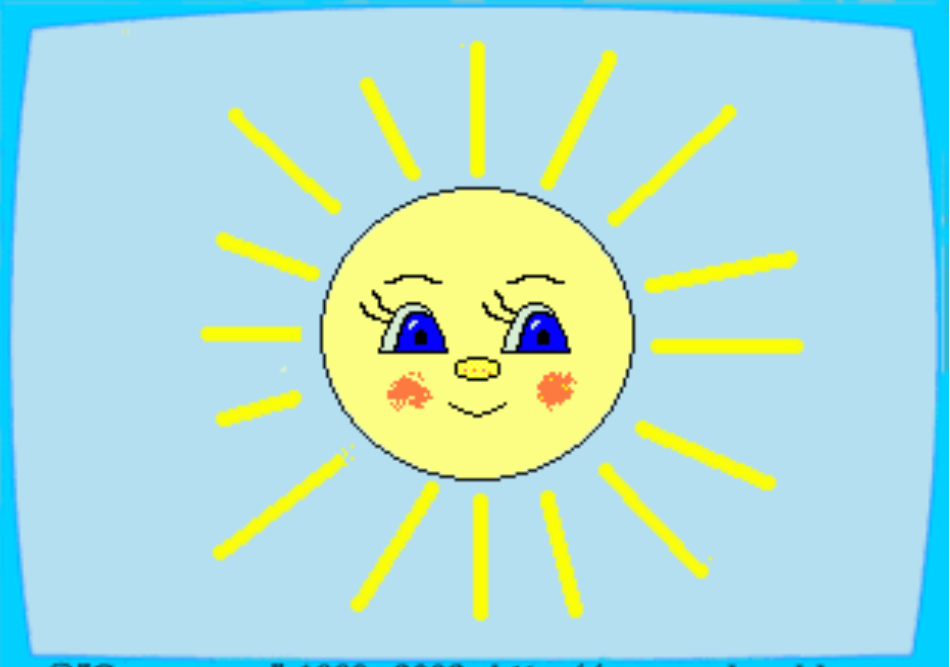